16
14
11
10
9
8
6
5
1
2
15
13
12
7
4
3
R
L
Publiek
Speakers / Microfoons
Speakers / Microfoons
alt
bas
Tenor
sopraan
[Speaker Notes: Bij wisseling van positie draait er een filmpje op achtergrond. 
Voorafgaande aan lied staat/zit koor in freeze frame positie  ( behalve bij eerste song )]
Song  Conquest opkomst
Ingrid
Barbara
Joke
Anne
Marja
Juliette
Linda
Elles
Wies
Petra
Dick
Andries
Charlotte
Jose
Sonja
Bert
Trudie
Aad
Tribune
Casper
Evelien
Irene
Peter
Fieke
John
Anita
Piebe
Trudie
Willem
Monica
Josephine
Christa
Lex
Sylvia
Nico
R
L
Speakers / Microfoons
Speakers / Microfoons
Song  Conquest
16
14
11
10
9
8
6
5
1
2
15
13
12
7
4
3
R
L
Publiek
Speakers / Microfoons
Speakers / Microfoons
Juliette
Linda
Ingrid
Barbara
Anne
Petra
Elles
Sylvia
Jose
Nico
Marja
Christa
Wies
Dick
Lex
Joke
Monica
Andries
Josephine
Sonja
Trudie
Charlotte
Willem
Trudie
Anita
Bert
Evelien
Irene
Fieke
Piebe
Aad
Casper
John
Peter
[Speaker Notes: Bij opkomst iedereen fakkel in rechterhand. Doorlopen naar je plek en draaien richting publiek. De fakkel voor je houden met 2 handen

Bij Ha ha (mt 34):
*2 rechter pracs en de rechter helft van de 2 middelste pracs met rechterhand ( en kaars ) naar rechts (12 tellen) en weer terug(12 tellen) Dit herhalen.
*2 linker pracs en de linker helft van de 2 middelste pracs met linkerhand (en kaars )naar links (12tellen) en weer terug (12 tellen) Dit herhalen.
*De 2 in het midden op de midden achter prac blijven hun kaars gewoon vast houden. 

Bij aansluitend pianospel; rechterhand of linkerhand ( afhankelijk van je positie ) in een beweging omhoog terwijl je een kwartslag naar het midden draait 
De 2 in het midden op de midden achter prac met rechterhand omhoog, blijven wel recht staan.
Op de laatste maat van het tussenspel weer richting publiek draaien, hand naar beneden.

Bij ha ha (mt 59)
Zie * 
Let op: Laatste keer terug zijn 11 tellen, 12e tel is inzet El

Einde
Bij eerste per do gloria ( maat 81)  draait iedereen op voorste 3 pracs op do rechtsom naar doek
Bij tweede per do gloria draait iedereen op achterste 3 pracs op do rechtsom naar doek 
Bij derde per do gloria draait iedereen op maat 91 weer rechtsom richting publiek voor de laatste noot]
Song Moon River
16
14
11
10
9
8
6
5
1
2
15
13
12
7
4
3
R
L
Publiek
Speakers / Microfoons
Speakers / Microfoons
Anne
Elles
Petra
Linda
Juliette
Barbara
Jose
Christa
Sylvia
Marja
Wies
Ingrid
Monica
Lex
Josephine
Charlotte
Joke
Dick
Trudie
Sonja
Nico
Andries
Anita
Evelien
Irene
Fieke
Trudie
Willem
Bert
Piebe
Aad
Casper
John
Peter
[Speaker Notes: Dromerig zingen]
Song America
16
14
11
10
9
8
6
5
1
2
15
13
12
7
4
3
R
L
Publiek
Speakers / Microfoons
Speakers / Microfoons
Barbara
Petra
Linda
Anne
Elles
Juliette
Nico
Dick
Wies
Casper
Marja
Peter
Jose
Sylvia
Ingrid
Christa
Lex
Andries
Monica
Josephine
Sonja
Trudie
Willem
Bert
Anita
Joke
Trudie
Charlotte
Irene
Piebe
Fieke
Evelien
Aad
John
[Speaker Notes: Interactie tussen mannen en vrouwen bij om en om teksten.

Eindpositie: op laatst noot richting doek ( sommige kijken, sommige wijzen )]
Song Can you feel the love
16
14
11
10
9
8
6
5
1
2
15
13
12
7
4
3
R
L
Publiek
Speakers / Microfoons
Speakers / Microfoons
Juliette
Linda
Nico
Barbara
Jose
Sylvia
Anne
Petra
Dick
Ingrid
Peter
Lex
Casper
Elles
Andries
Christa
Marja
Wies
Josephine
Fieke
Evelien
Monica
Willem
Joke
John
Irene
Bert
Charlotte
Trudie
Sonja
Trudie
Anita
Piebe
Aad
[Speaker Notes: Notitie 11-3-2019: Indien danser op achterste prac, Irene en John respectievelijk naar rechter en linker kleine opstapje.

Geen bewegingen, niet acteren, maar zingen met gevoel.]
Song Diamonds are forever
16
14
11
10
9
8
6
5
1
2
15
13
12
7
4
3
R
L
Publiek
Speakers / Microfoons
Speakers / Microfoons
Petra
Elles
Linda
Juliette
Anne
Barbara
Jose
Christa
Sylvia
Marja
Wies
Ingrid
Monica
Lex
Josephine
Charlotte
Joke
Dick
Trudie
Sonja
Nico
Andries
Anita
Trudie
Willem
Bert
Fieke
Irene
Evelien
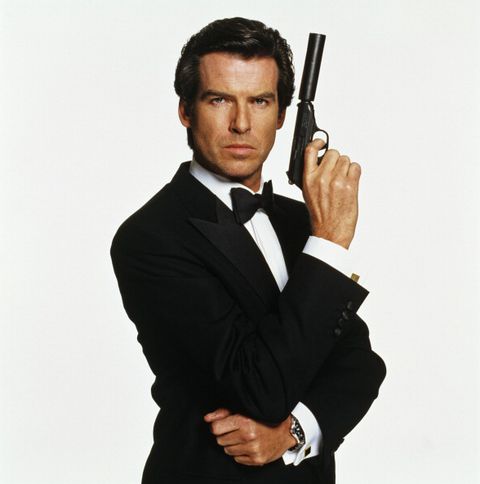 Piebe
Aad
Casper
John
Peter
[Speaker Notes: Dames:
Bij maat 19, wanneer de mannen beginnen met hun tekst, beelden dames de tekst uit met diamanten ( bv kettingen, armbanden of oorbellen )
Bij maat 25 zingen dames naar publiek en richten zich even niet op de diamanten.
Bij maat 39, wanneer dames zingen sparkling round my little finger ( etc ) beelden dames weer uit. 
Bij maat 44, men are mere mortals etc, richten dames zicht weer naar publiek en zingen met passie hun “verachting” voor de mannen.
Bij maat 59, beelden dames weer hun liefde voor de diamanten uit ( smachtend, verliefd )

Heren:
Bij maat 19, wanneer de mannen beginnen met hun tekst, gaan zijn in James bond houding staan ( zie foto ) 
Bij maat 28, nemen zij de charme pose aan ( James bond de womenizer )
Bij maat 59 nemen de mannen weer de James bond houding aan.]
Song Don’t Cry for Me Argentina
16
14
11
10
9
8
6
5
1
2
15
13
12
7
4
3
R
L
Publiek
Speakers / Microfoons
Speakers / Microfoons
Nico
Willem
Andries
Aad
Lex
Peter
Piebe
Bert
Casper
John
Dick
Jose
Barbara
Linda
Anne
Fieke
Christa
Petra
Wies
Marja
Sylvia
Juliette
Irene
Ingrid
Evelien
Sonja
Anita
Trudie
Trudie
Joke
Elles
Charlotte
Monica
Josephine
[Speaker Notes: De dames zijn allen Evita 
Wanneer dames zingen ( tm maat 30 ) kijken mannen naar de dames.
Vanaf maat 31 (  so I choose freedom ) tot eind van het lied richten de mannen zich ook tot het publiek.]